Figure 6. Stimulation of the supragranular layers along the horizontal axes evoked monoand polysynaptic responses. On ...
Cereb Cortex, Volume 10, Issue 1, January 2000, Pages 82–92, https://doi.org/10.1093/cercor/10.1.82
The content of this slide may be subject to copyright: please see the slide notes for details.
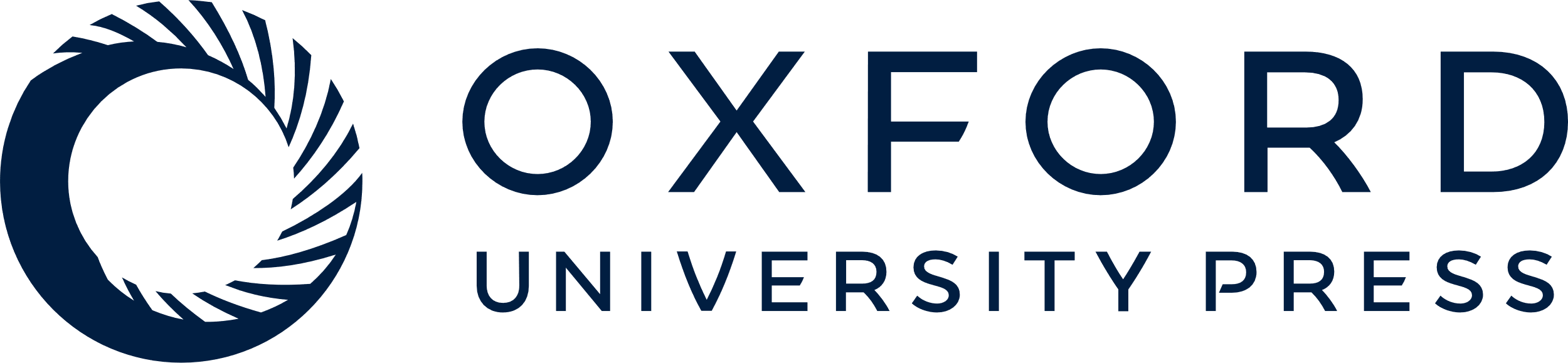 [Speaker Notes: Figure 6.  Stimulation of the supragranular layers along the horizontal axes evoked monoand polysynaptic responses. On the left, five consecutive traces are shown superimposed. On the right, schematic drawings show the combination of connections presumably mediating the observed responses (R = recorded cell, S = stimulated cells/elements). (A) Typical traces showing no EPSC detectable above the baseline current. The drawing shows that stimulation may have activated some axons or cells, but did not activate connections with the recorded cell. (B) Representative traces showing EPSCs that exhibited a fairly constant latency and no failures. These EPSCs likely resulted from activation of a purely monosynaptic long-distance pathway, as suggested in the drawing. It is also possible that at least some of the responses could derive from antidromic stimulation of the long-distance collaterals of cells that are neighbors of the recorded neuron. However, this seems unlikely, because none of the 47 recorded neurons (and thus probably also none of their neighbors) was stimulated antidromically. (C) Example of traces that showed EPSCs with complex waveforms, formed by an early component with constant latency and no failures, and a late component with variable latency and a significant failure rate. These EPSCs probably resulted from activation of both monoand polysynaptic pathways. (D) Example of an EPSC waveform in which the single distinguishable component had both variable latency and high failure rate. These EPSCs likely resulted from activation of a purely polysynaptic pathway, as suggested in the drawing. Calibration bars: vertical, 50 pA; horizontal, 20 ms.


Unless provided in the caption above, the following copyright applies to the content of this slide: © Oxford University Press]